Welcome to my online class
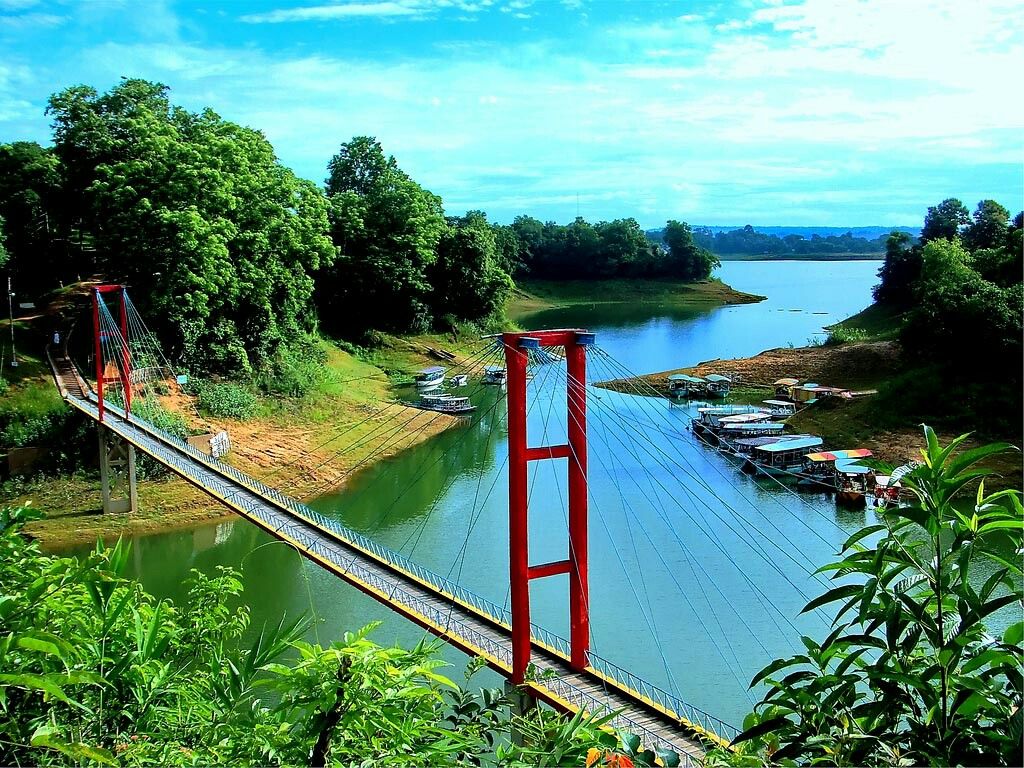 Identity
Manik Chandra Majumder
           Senior Teacher
       Gazirhat High School
             Senbag, Noakhali.
    Mobile No: 01717155169
 gmail: manikmajumder01@gmail.com
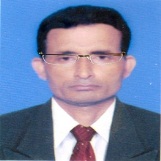 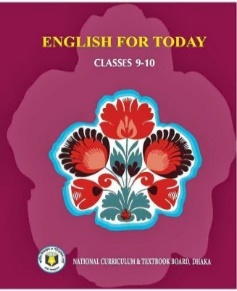 Class : Nine-Ten
  Subject : English 1st paper
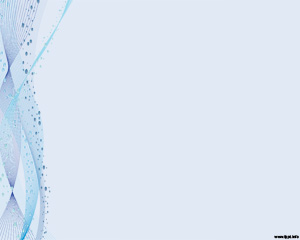 Look at the pictures. What objects do you see in the pictures? How are they related?
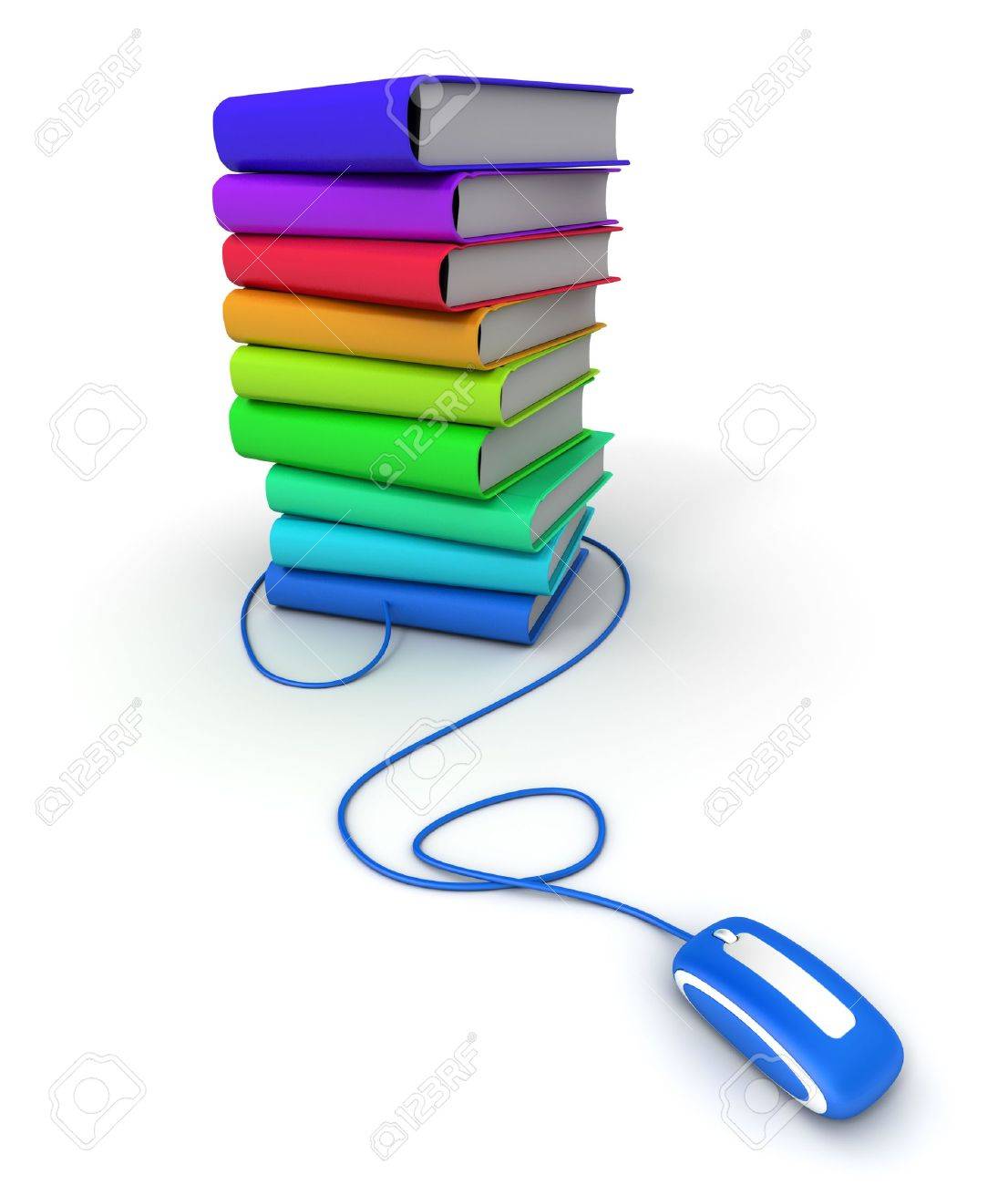 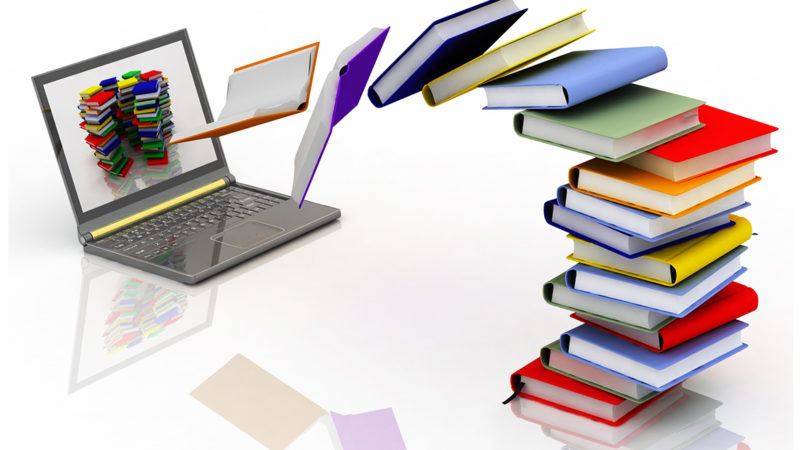 Look at the pictures and think about our lesson .
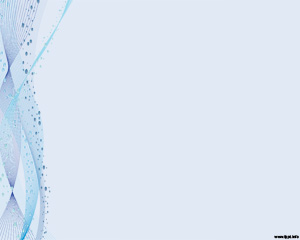 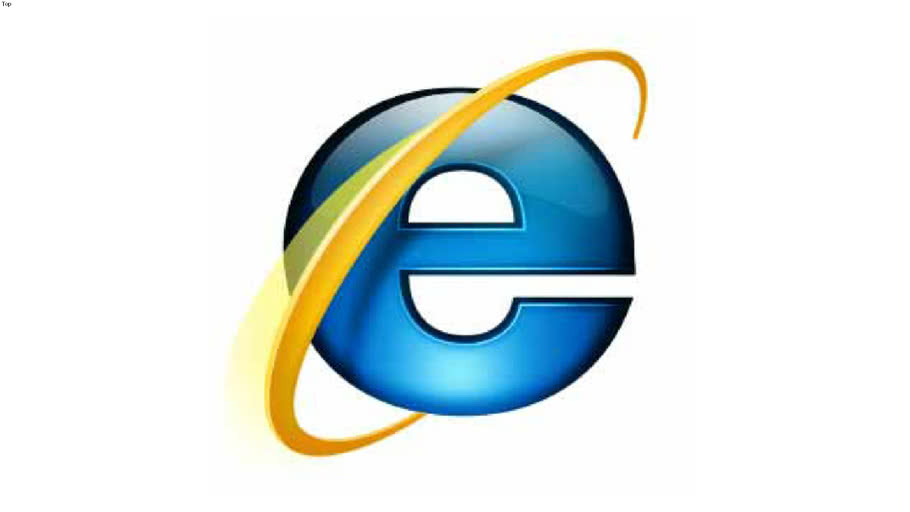 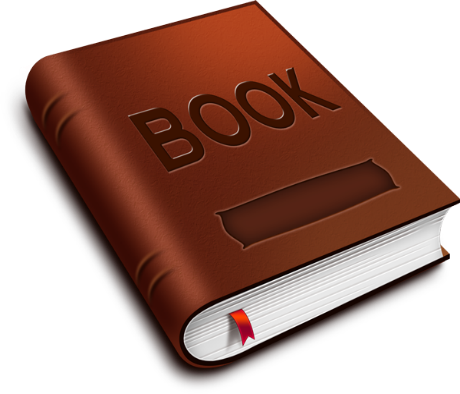 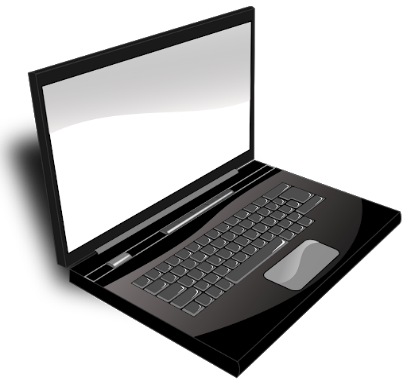 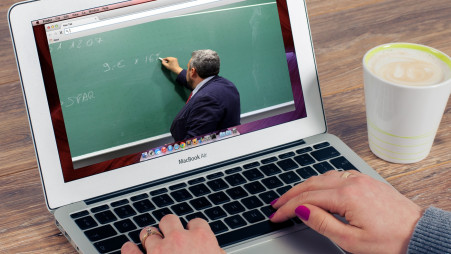 Computer
Online class
Book
Internet
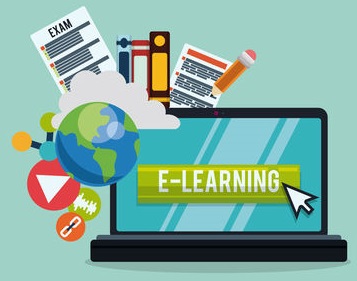 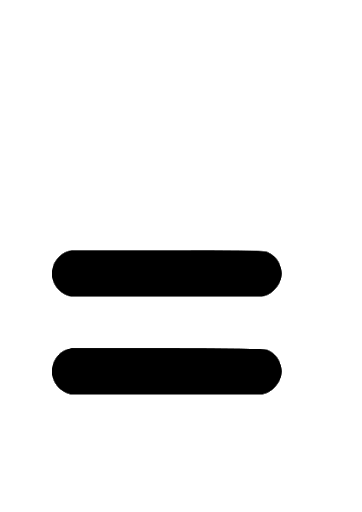 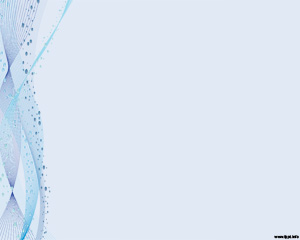 So, dear our today’s topic is-----
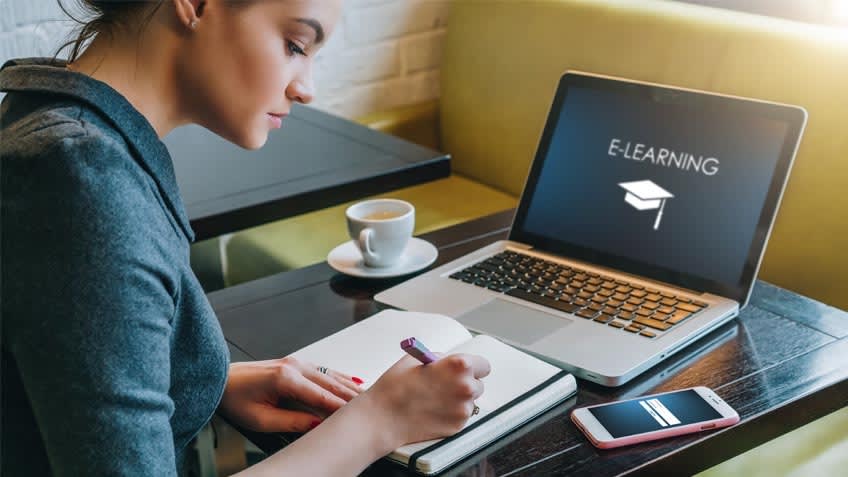 E-learning
Unit - 13
Lesson - 3
Page -171
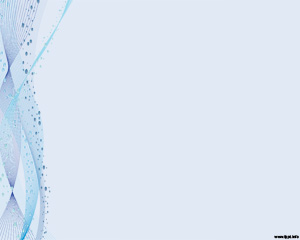 Learning outcomes
After the end of the lesson, students will be able to—
a) read intensively and extensively,
                 b) tell the meaning of some new words,
                 c) complete sentences by filling gaps,
        d) write the answer of questions.
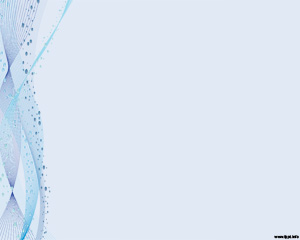 Look at the pictures and make a difference between two pictures.
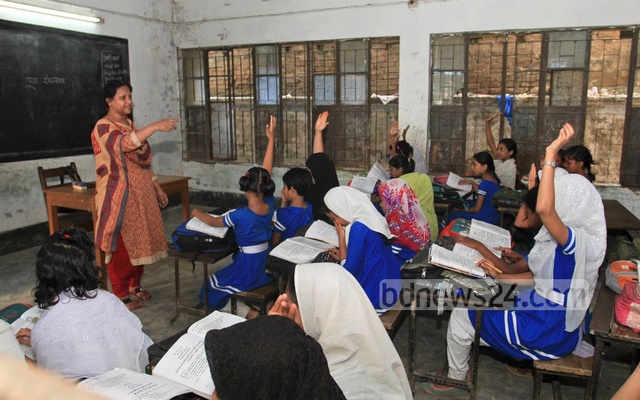 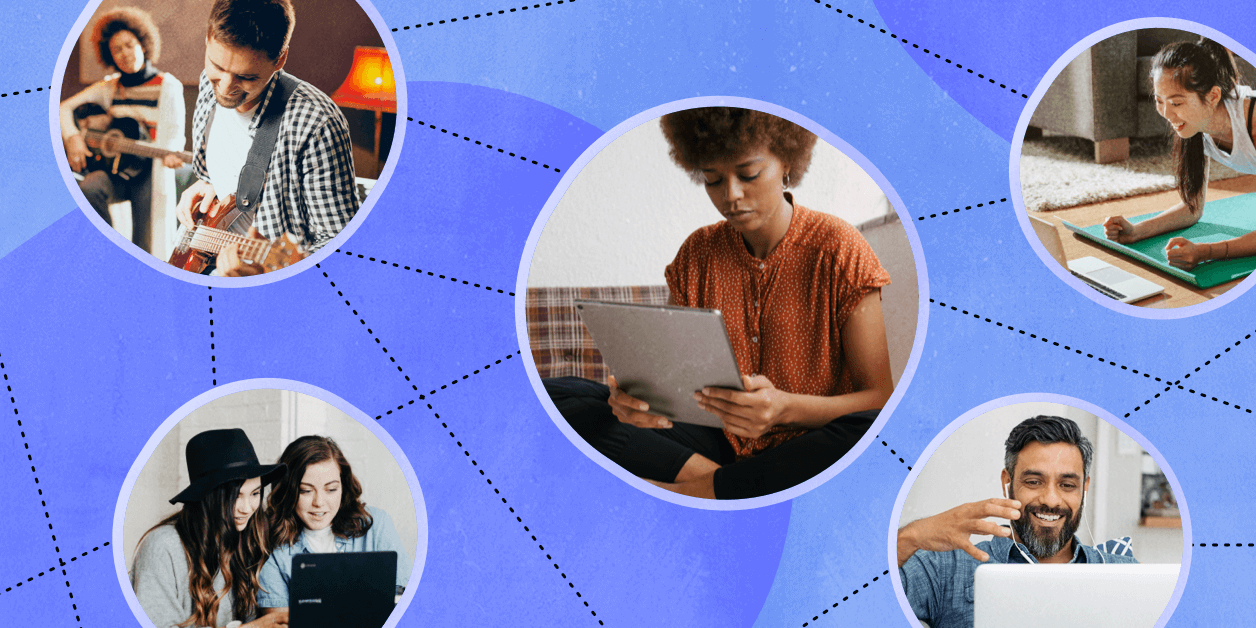 Traditional Classroom
E-classroom
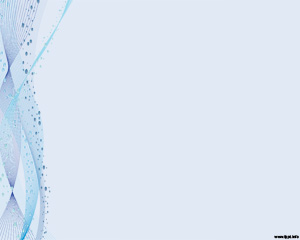 Answer the questions. Your answer may be  ‘Yes’ or ‘No’.
Have you ever experienced any digital education programmes in multimedia or CD/DVD? 
 Have you ever used any digitized educational resources such as Oxford Dictionary, Banglapedia or Wikipedia? 
Have you ever heard of any online education course? 
Have you ever seen a classroom teaching programme on TV?
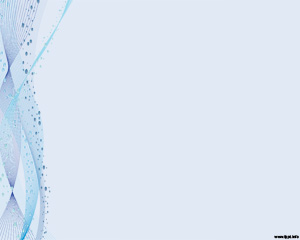 Word meaning and sentence making
Word: Thrilled
Meaning : excited, delighted, pleasurable
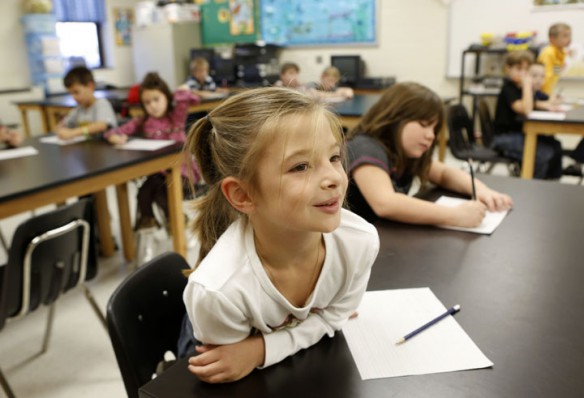 Sentence : The students are thrilled to hear the class without  a printed book or a writing pad or even pen/ pencil.
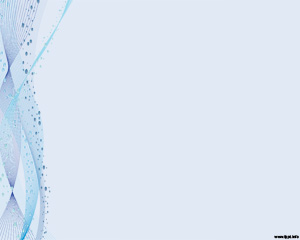 Meaning: a person who knows a lot about a particular subject
Word : Pundit
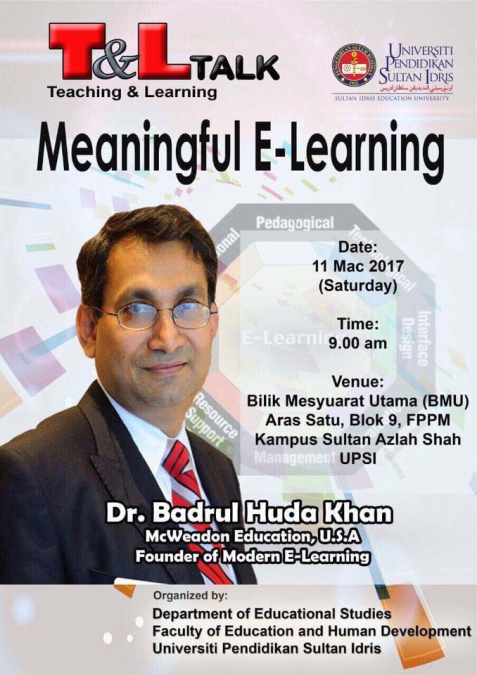 Sentence: Dr. Badrul Huda Khan is a pundit of e-learning.
Meaning: made to appear to exist by the use of computer software
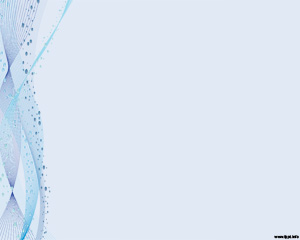 Word : Virtual
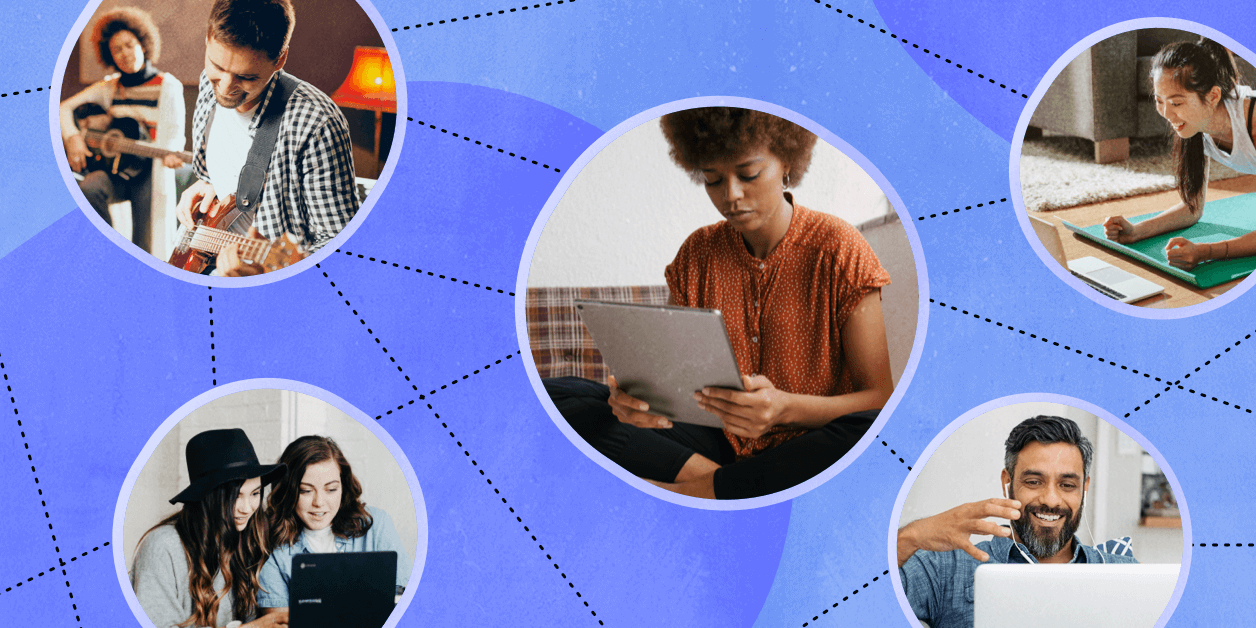 Sentence : In a virtual campus everything takes place electrically through computer and internet technology.
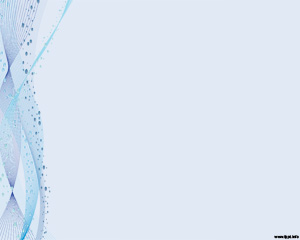 Meaning : One who versed in the methods of education
Word : Educationist
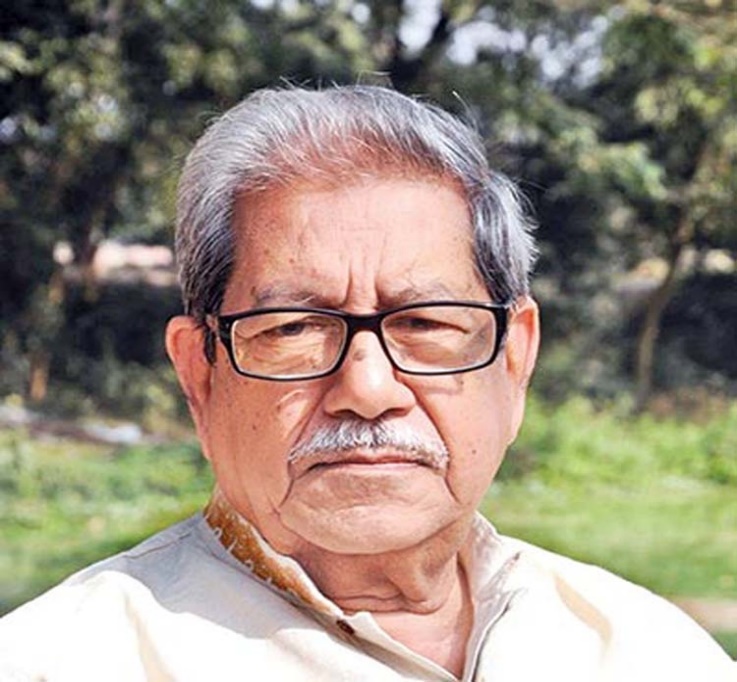 Sentence : Dr. Anisuzzaman was a great educationist of our country.
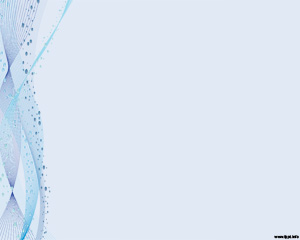 Meaning : Change data into digital form
Word : Digitalize
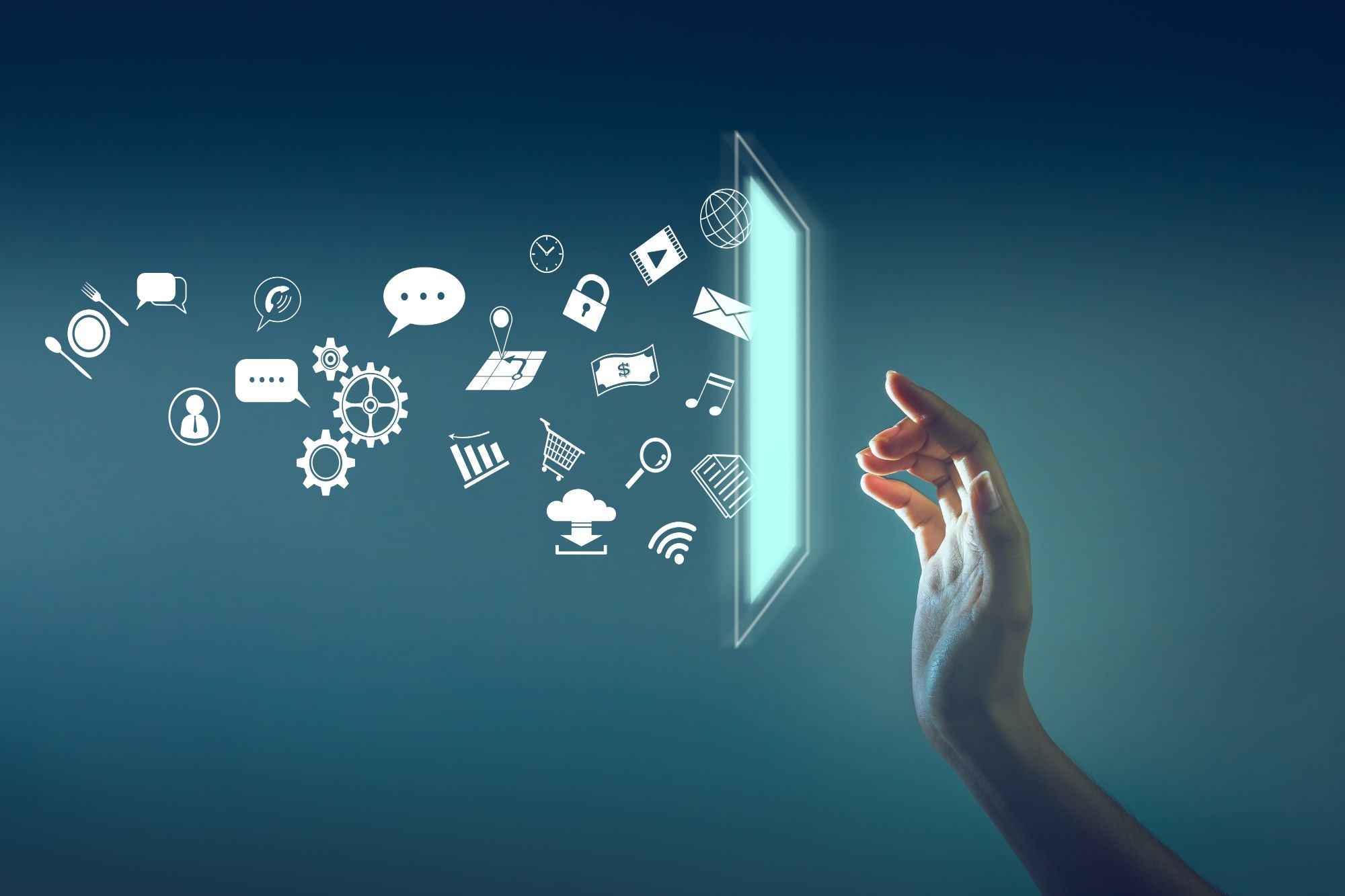 Sentence : The recording institute digitized the songs and made 
                     them available on the Internet.
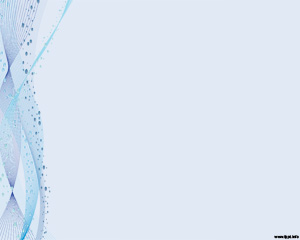 Read the text and answer the following questions.
Can you think of a classroom where there is no blackboard or desks? Do you believe that you can be a student without a traditional book or writing pad or even pen/pencil? Are you not thrilled to imagine that you have asked a question and your tutor is answering it while flying in a Boeing from Dubai to Dhaka?
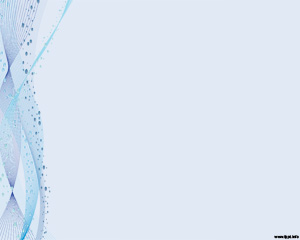 These are all possible in a ‘virtual campus’ in the system of e-learning. No kidding! For quite a long time, educationists have been utilizing the advantages of computer technology. The social networking services have a huge potential to help educationists in this sector. They have access to millions of people worldwide.
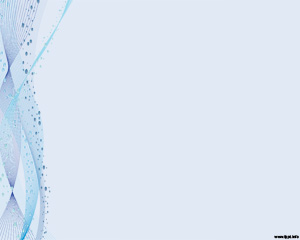 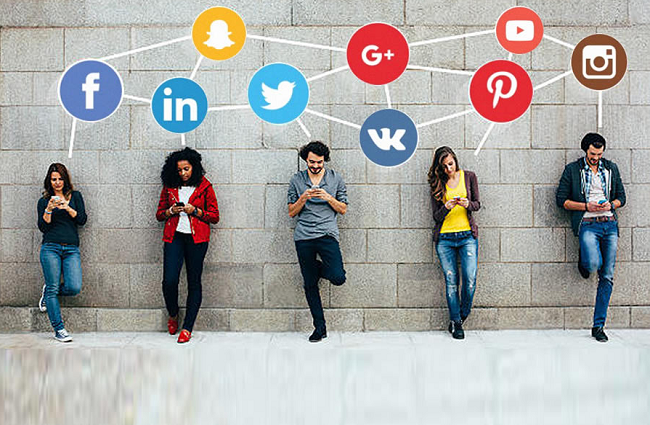 Educationists have noticed that a large number of social network users come from young generation who especially belong to student community. So side by side with computer assisted teaching-learning software, online education programmes are evolving fairly rapidly to assist conventional education system. But is that                           e-learning?
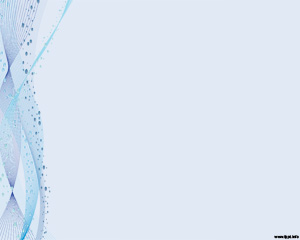 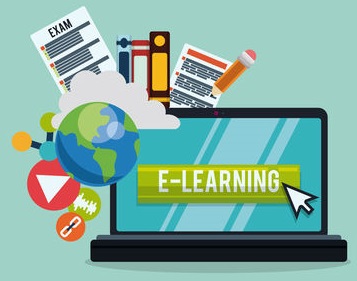 We may confuse distant education or computer-based learning or computer-assisted training or even online education programmes with e-learning. But we should be cautious about the mix-up. Maybe you get some materials online from your tutor. Maybe you submit your assignment through e-mail. Or even you may take your test online. But there must be some conventional campus, a department/institute from where your certificate will come.
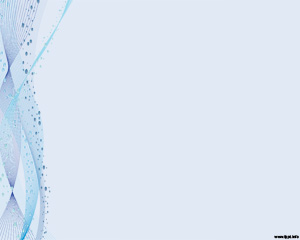 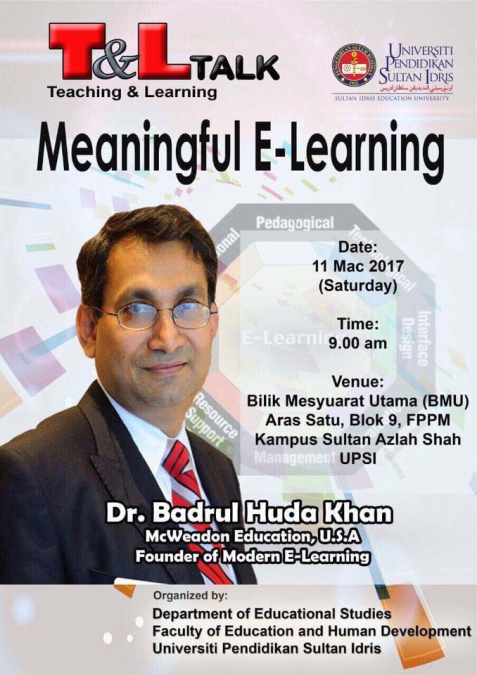 But in e-learning, as said by global e-learning guru                          every step such as, registration, admission, classroom entry and exit, class work, attendance, discussion with course mates, feedback, exams and finally certification must take place electronically through computer and the Internet technology in a virtual campus.
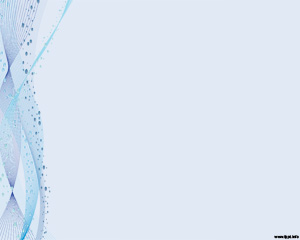 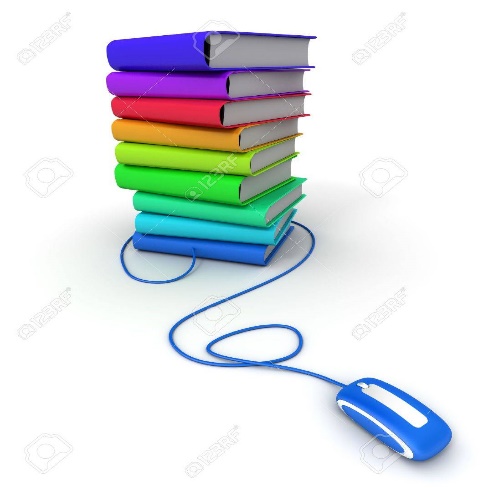 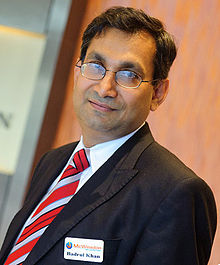 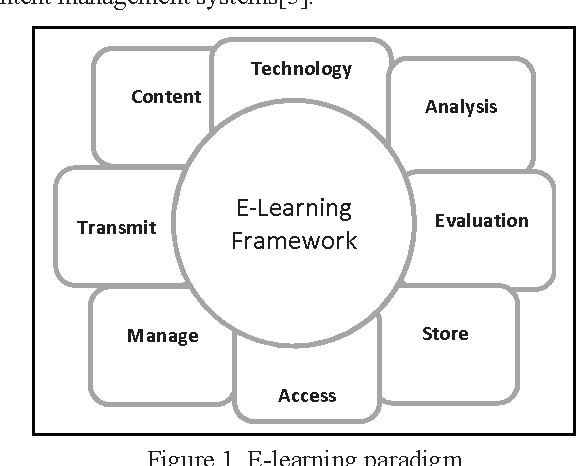 The revolutionary concept of e-learning is already in its practice phase in many parts of the world. Professor Khan has developed a framework and important literatures on e-learning which have been praised by pundits worldwide including Bangladesh. Professor Khan is especially enthusiastic about the prospect of e-learning in Bangladesh. How would you feel if Bangladesh contemplates South Asia’s first virtual university? Won’t it be a pioneering  step for us in the world of e-learning? Let’s keep our fingers crossed
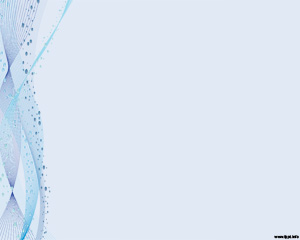 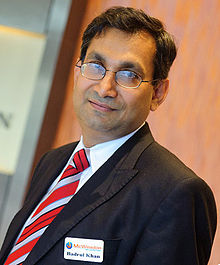 *Born and graduated in Bangladesh, Dr. Badrul H Khan was a professor at the George Washington University and the University of Texas, USA. He is one of the celebrated theorists in the field of e-learning.
Dr. Badrul H Khan
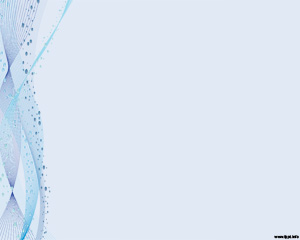 Complete the following sentences with suitable words.
1. Education experts--------------   utilizing the advantages of computer technology---------a long time. 
2. In e-learning, everything from admission to certification must     ----------electronically through computer and the Internet technology in a virtual campus. 
3. In some online courses, you------------- your test online.
 4. In case of online programmes, there-----------  some conventional campus from where-----------------------------------.
5. In c-learning, all activities’-------------------    by a system called Learning Management System (LMS).
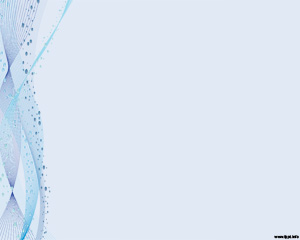 Match your answer.
1. Education experts--------------   utilizing the advantages of computer technology---------a long time. 
2. In e-learning, everything from admission to certification must     ----------electronically through computer and the Internet technology in a virtual campus. 
3. In some online courses, you------------- your test online.
 4. In case of online programmes, there-----------  some conventional campus from where-----------------------------------.
5. In c-learning, all activities’-------------------    by a system called Learning Management System (LMS).
have been
for
be done
may take
must be
your certificate will come
are conducted
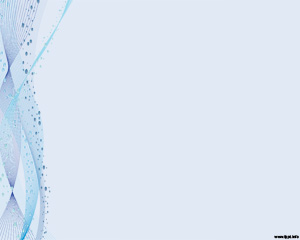 Evaluation
Why are online education programmes evolving rapidly ?
How can educationists help world people utilizing the advantages of computer technology?
Why doesn’t a student need traditional materials in e-learning ?
How does online education help a student ?
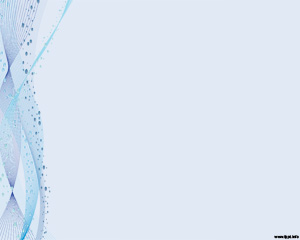 Home work
E. Suppose Badrul Huda Khan has come to visit your school and intended to meet students for a presentation on e-learning. Write a text message to invite your friend to attend that presentation.
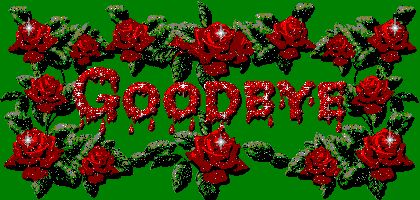